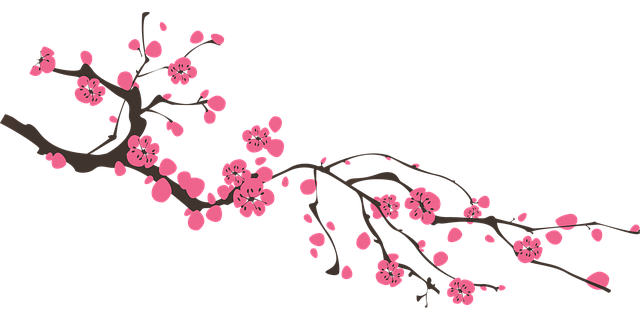 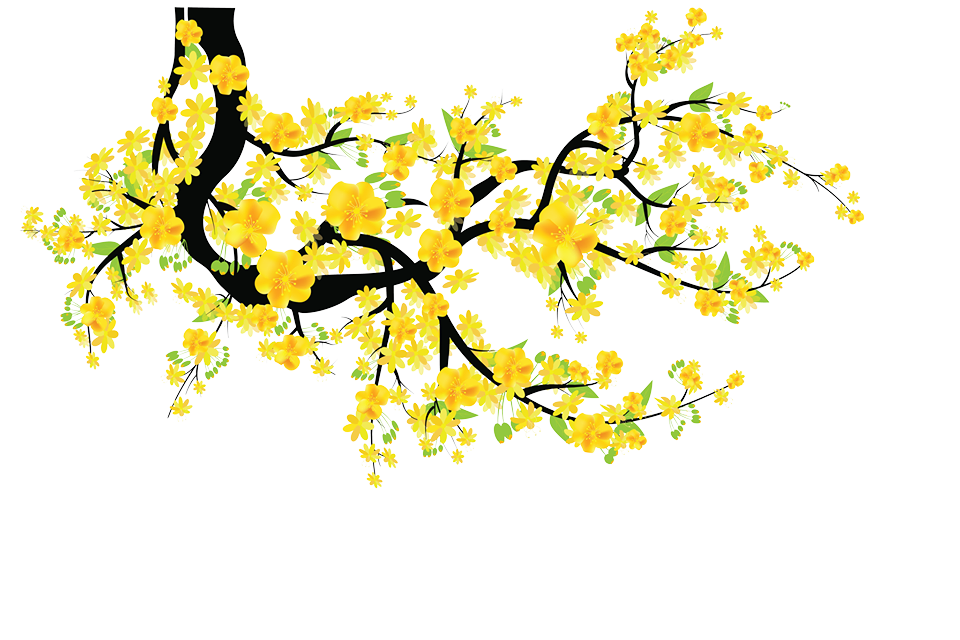 TRÒ CHƠI
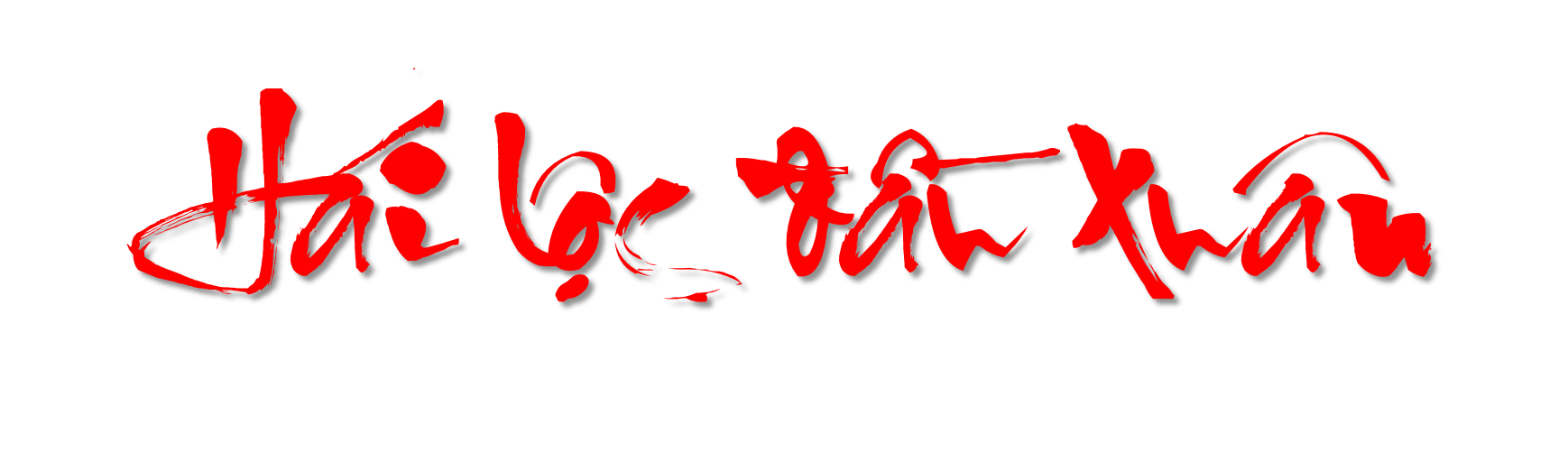 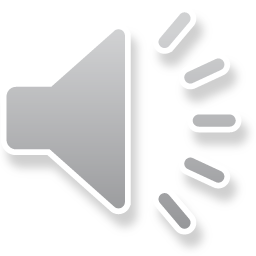 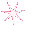 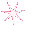 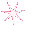 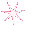 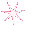 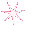 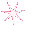 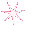 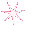 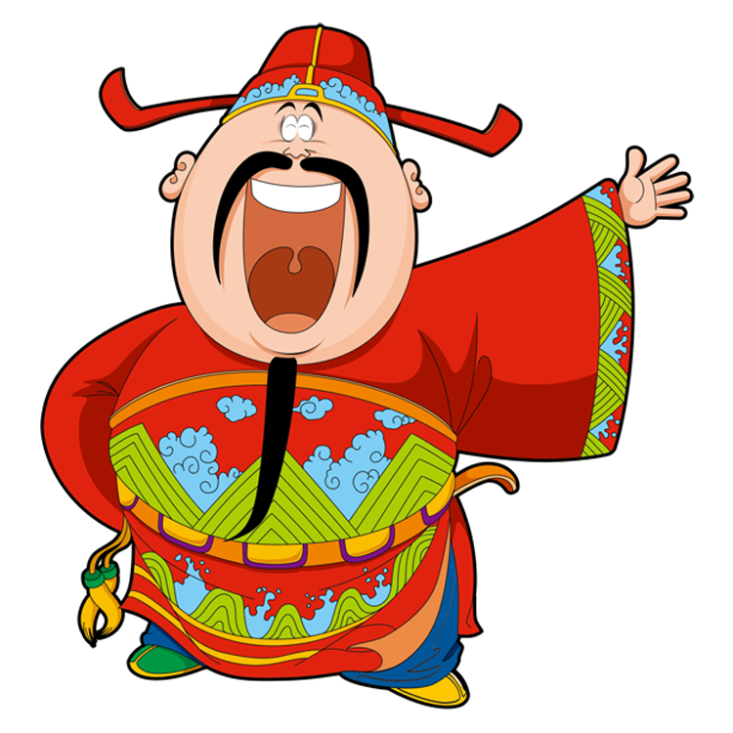 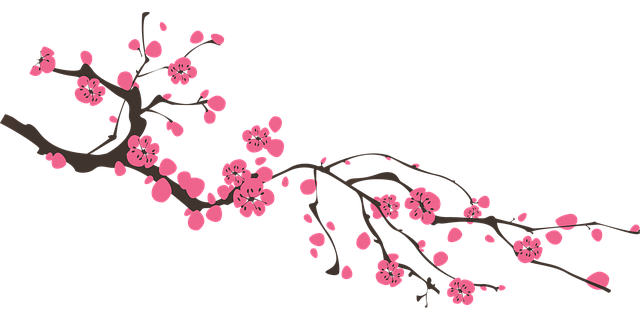 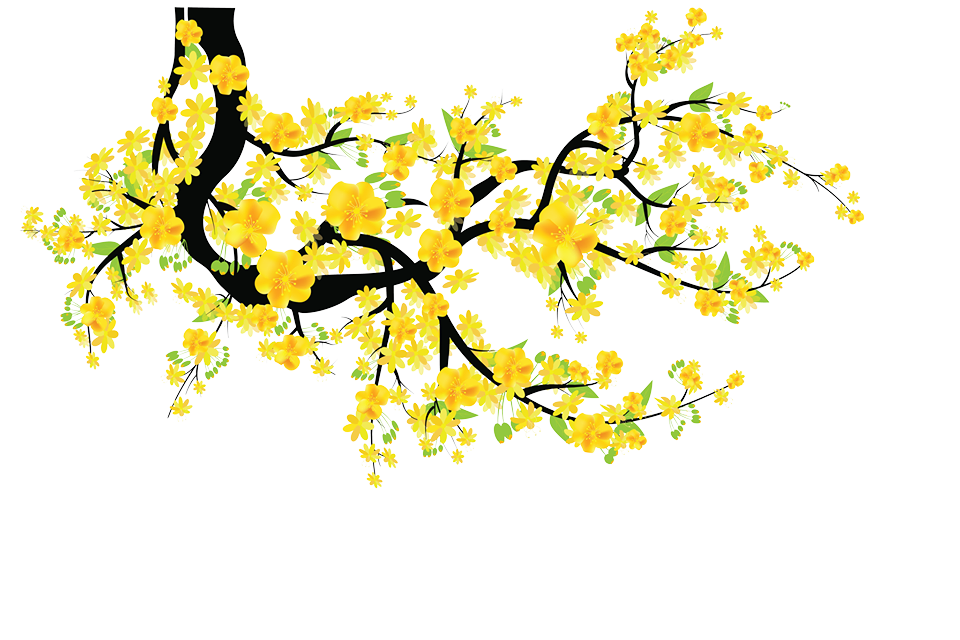 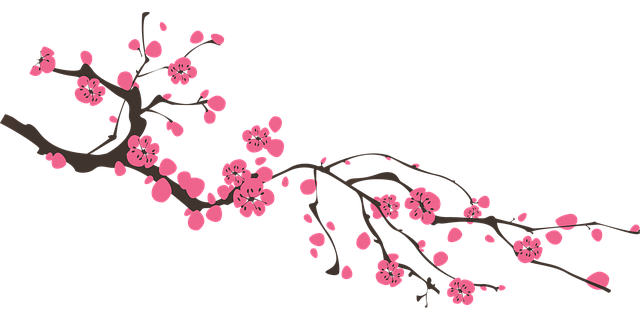 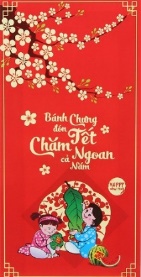 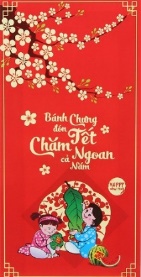 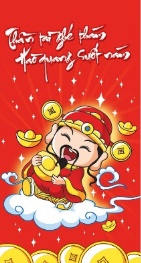 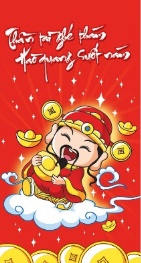 6
1
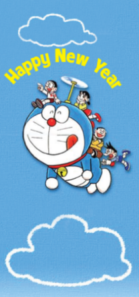 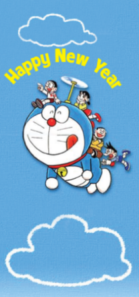 2
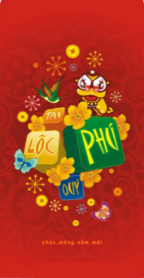 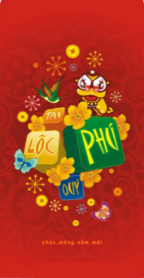 7
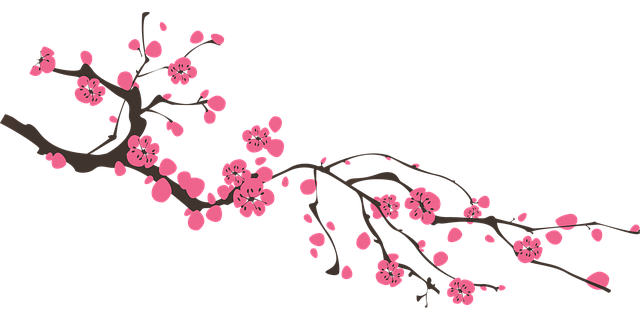 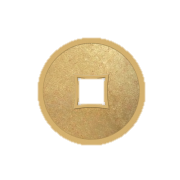 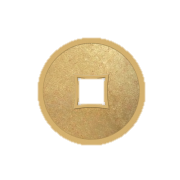 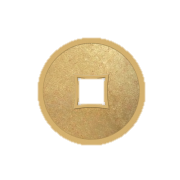 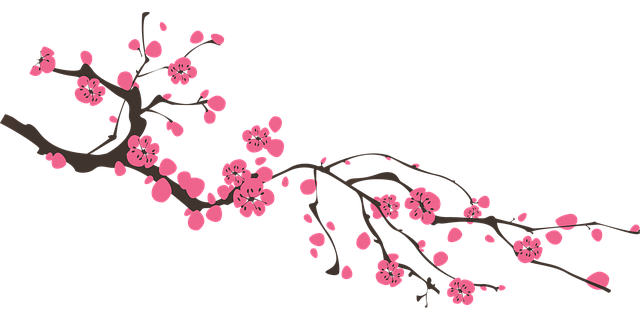 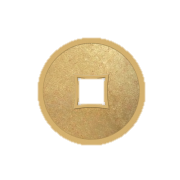 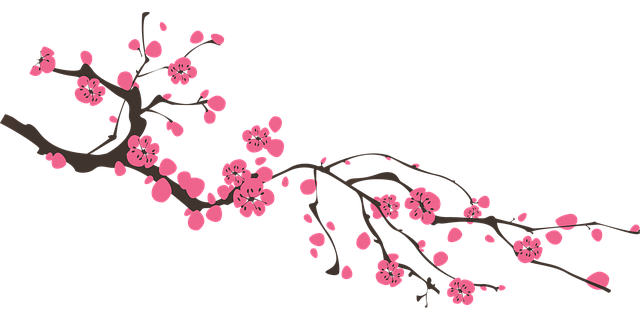 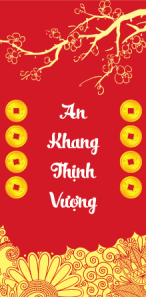 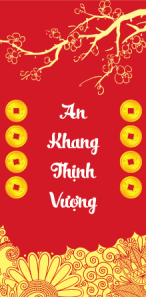 3
10
8
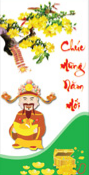 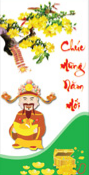 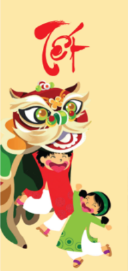 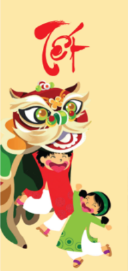 5
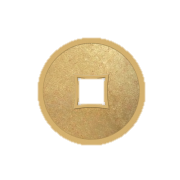 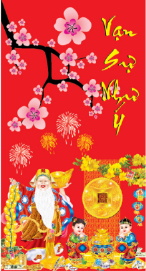 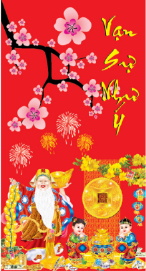 4
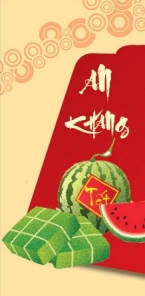 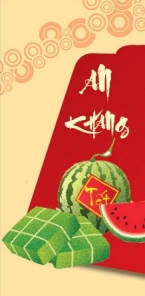 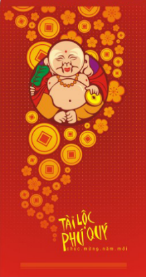 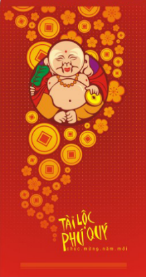 9
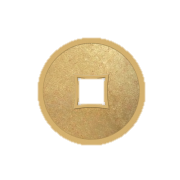 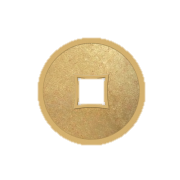 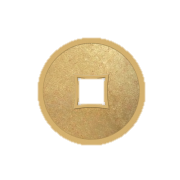 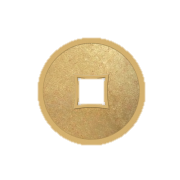 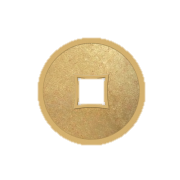 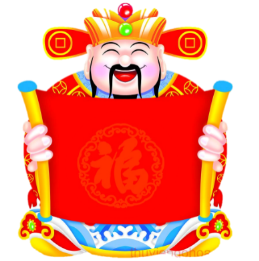 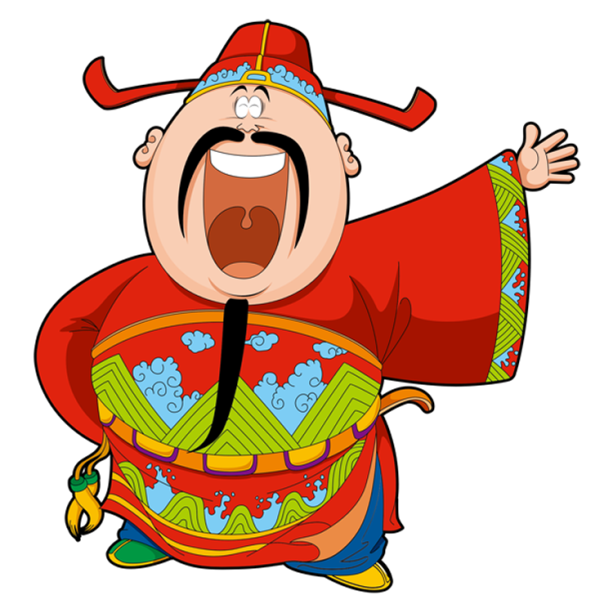 Nguyễn Ái Quốc ra đi tìm đường cứu nước năm nào?
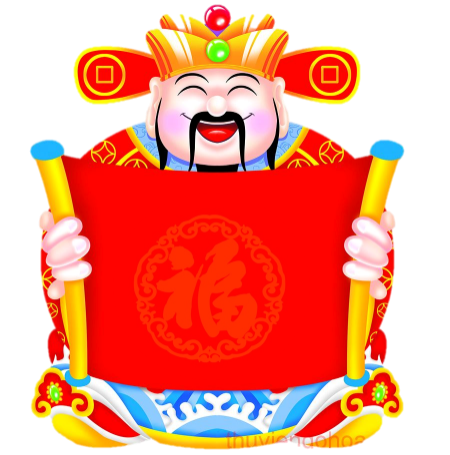 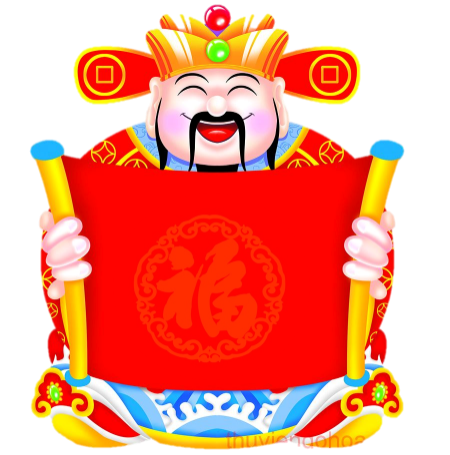 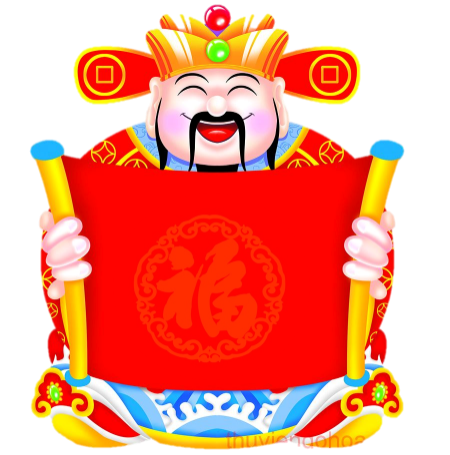 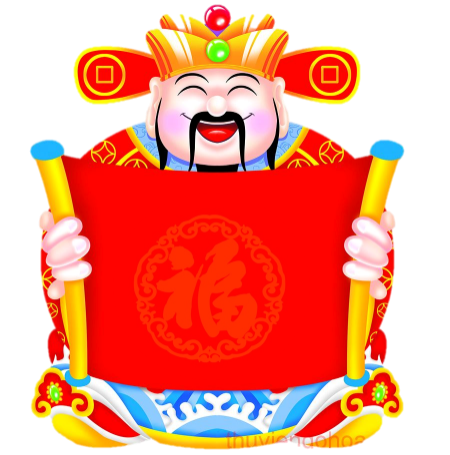 1912
1914
1913
1911
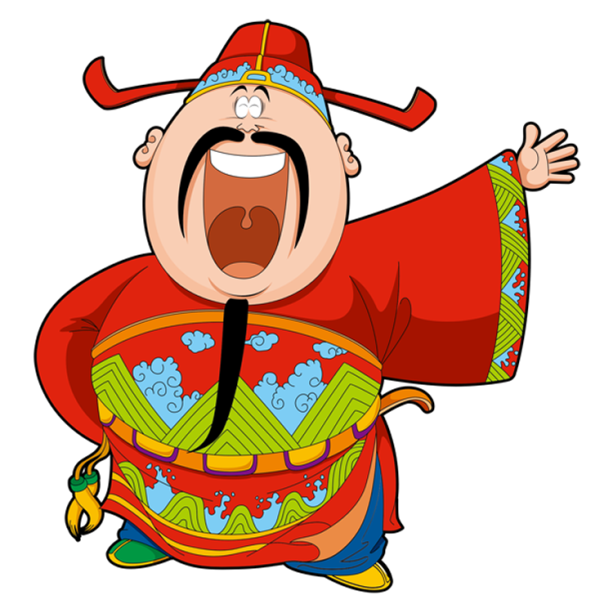 Hội Việt Nam Cách mạng Thanh Niên do 
Nguyễn Ái Quốc sáng lập ở đâu ?
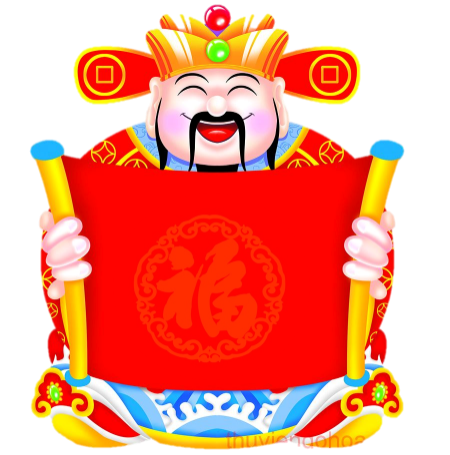 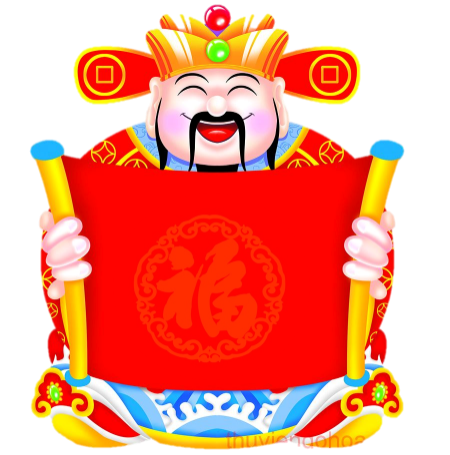 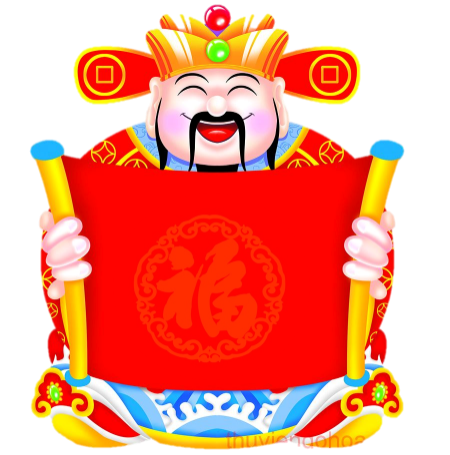 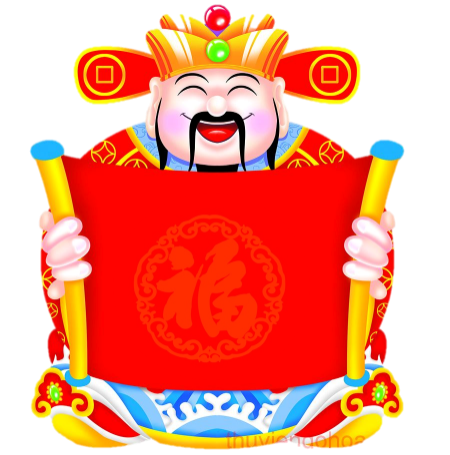 Pháp
Trung 
Quốc
Việt Nam
Liên Xô
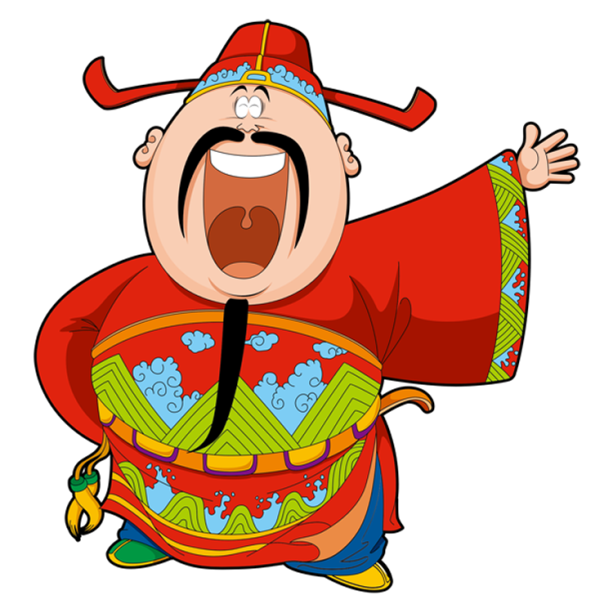 Đảng Cộng sản Việt Nam thành lập ngày tháng năm nào ?
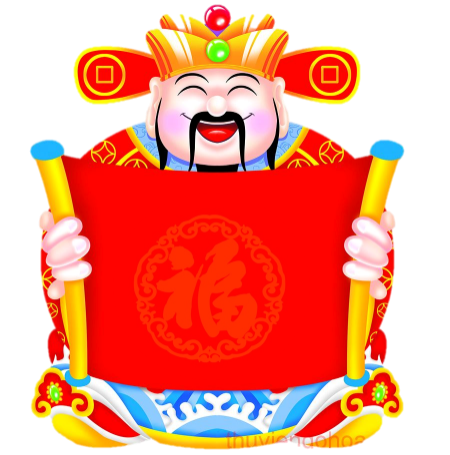 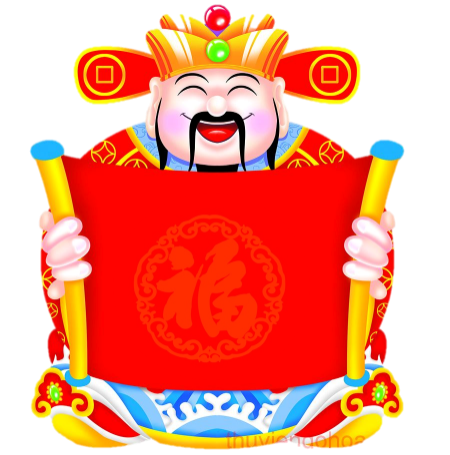 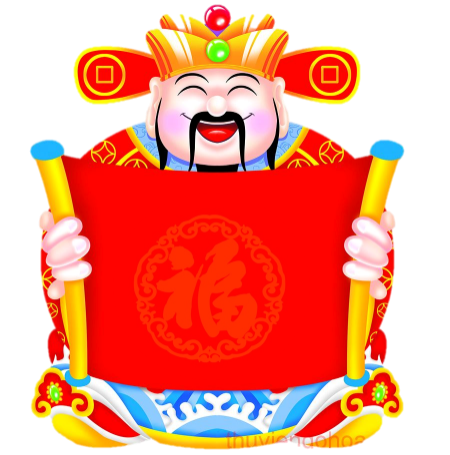 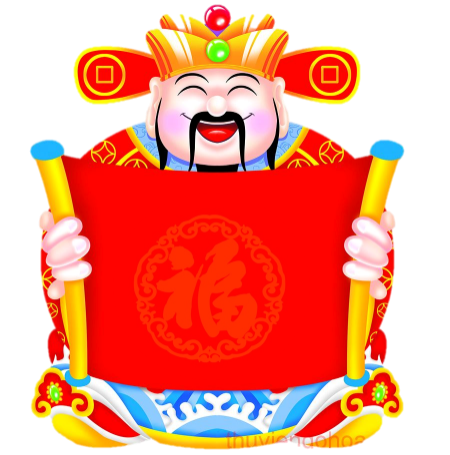 3/2/1930
30/4/1975
2/9/1945
3/2/1941
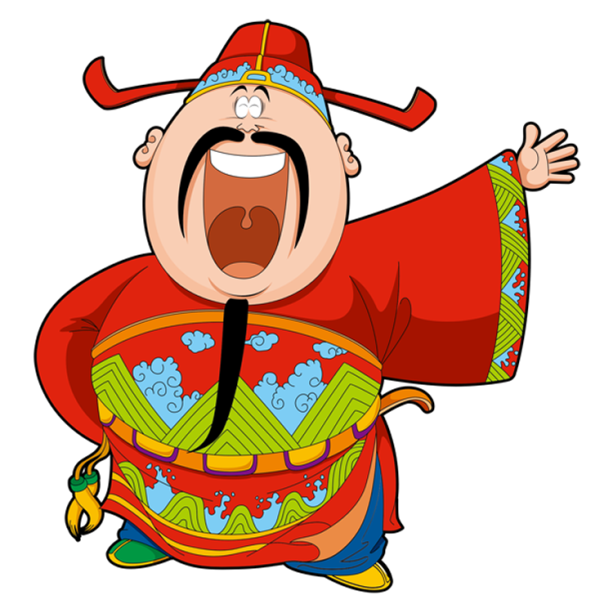 Ai được xem là Tổng Bí thư Đảng 
đầu tiên của nước ta ?
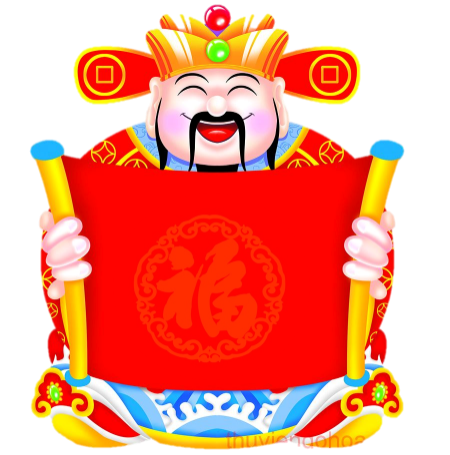 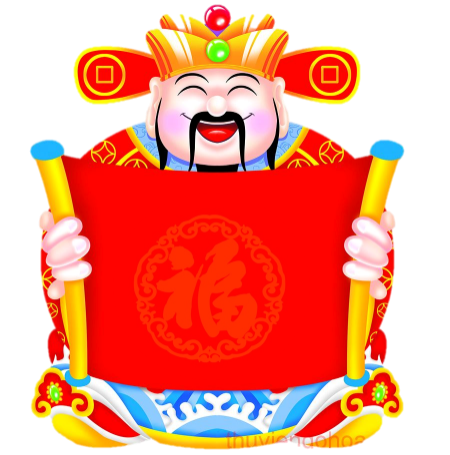 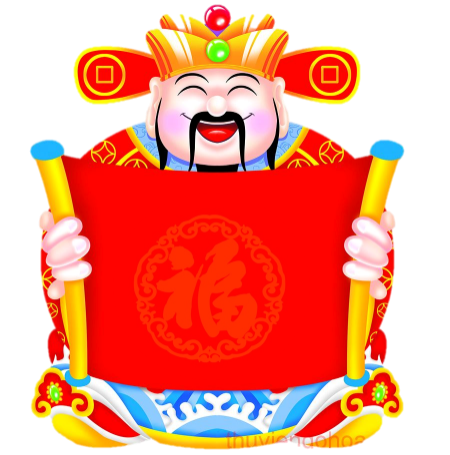 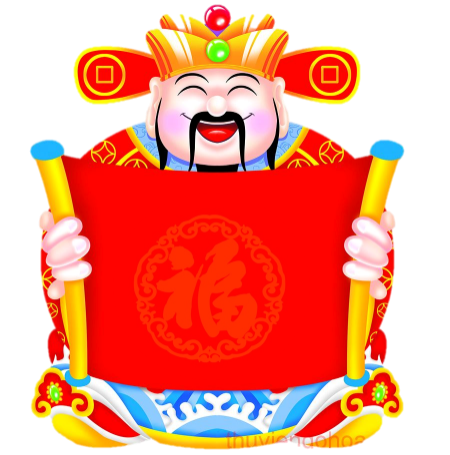 Lý Tự
Trọng
Trần Phú
Lê Duẩn
Bác Hồ
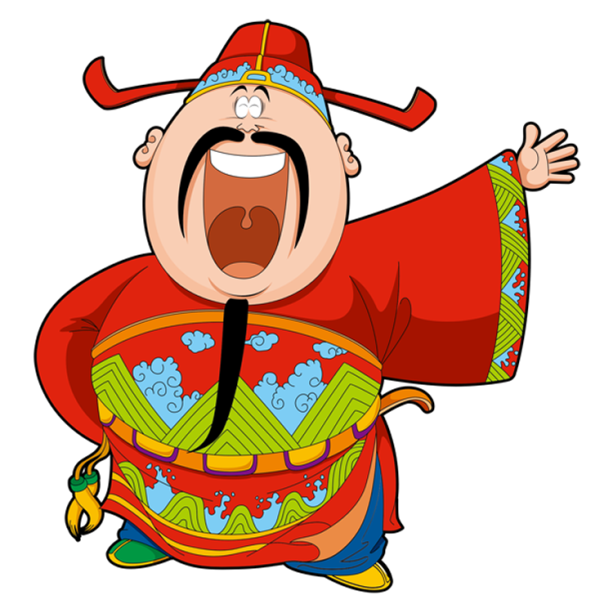 Năm 1929-1933 thế giới diễn ra 
sự kiện lớn nào ?
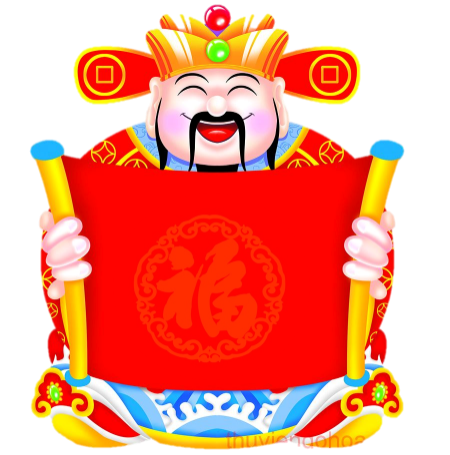 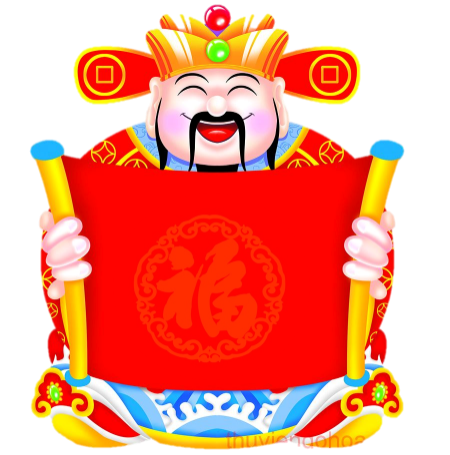 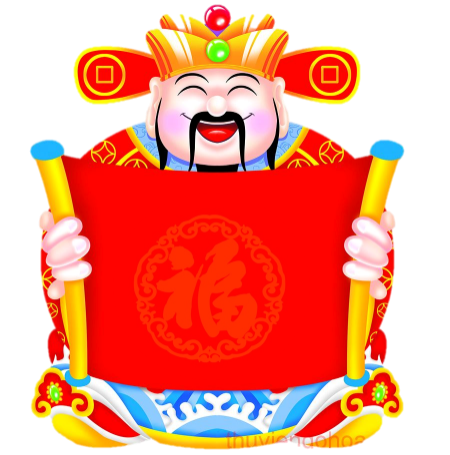 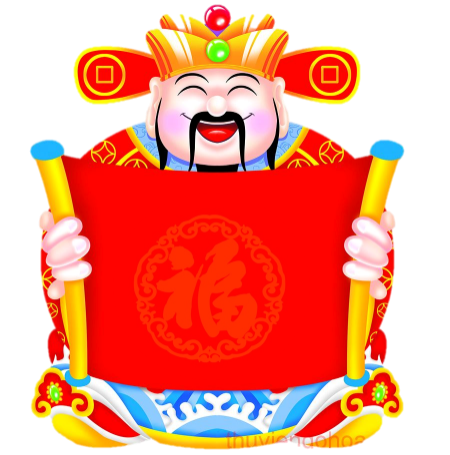 Chiến
 tranh
Khủng 
hoảng
Dịch 
bệnh
Nạn đói
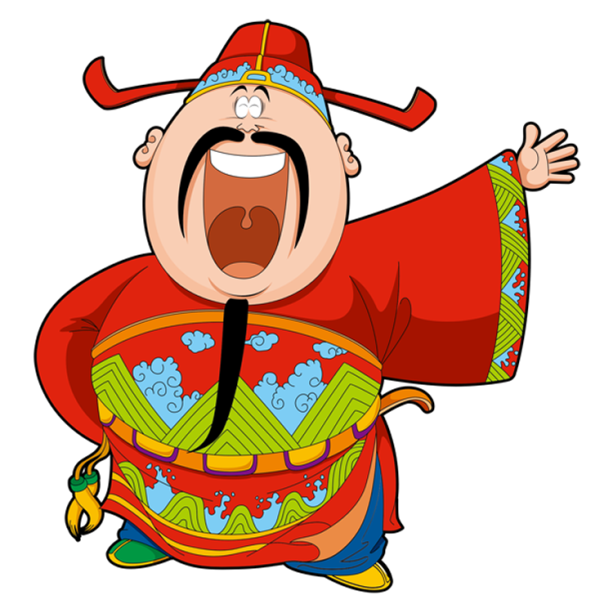 Ngày nay chúng ta vẫn được nghỉ ngày 2/9, vậy ngày đó là ngày gì ?
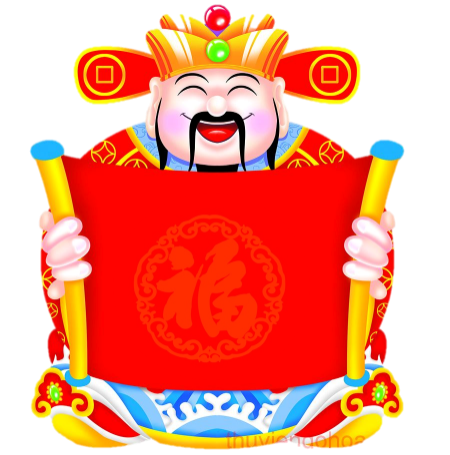 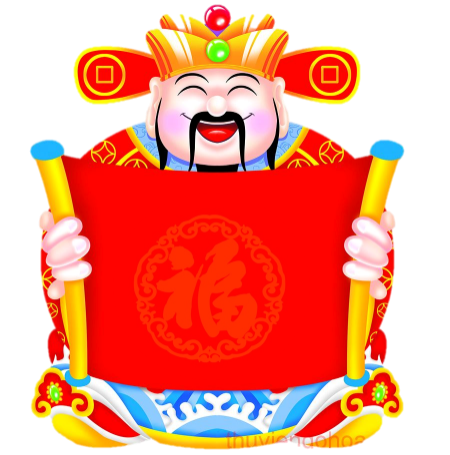 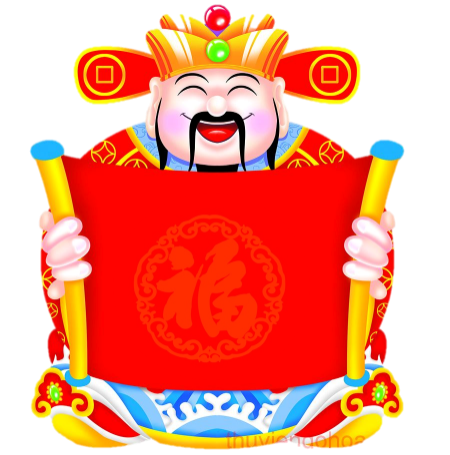 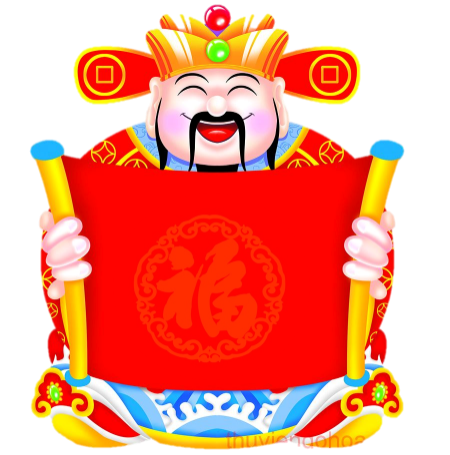 Giải phóng
miền Nam
Quốc 
khánh
Chủ nhật
Giỗ tổ
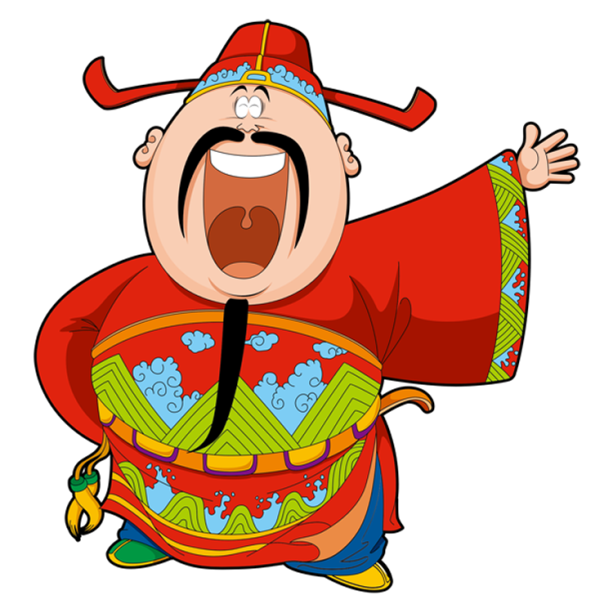 Đâu là năm sinh, năm mất của 
Chủ tịch Hồ Chí Minh?
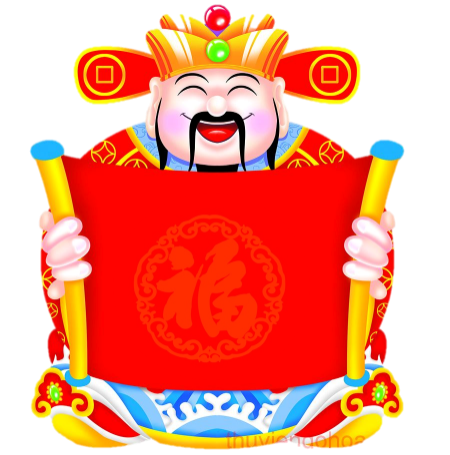 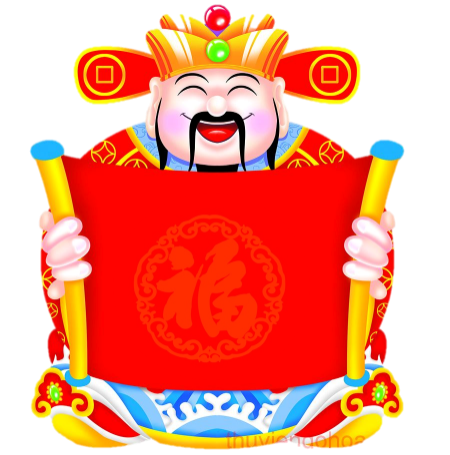 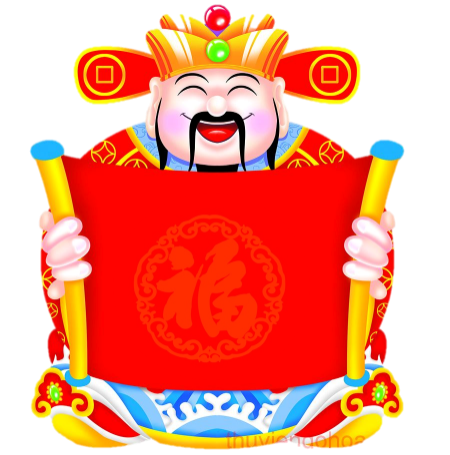 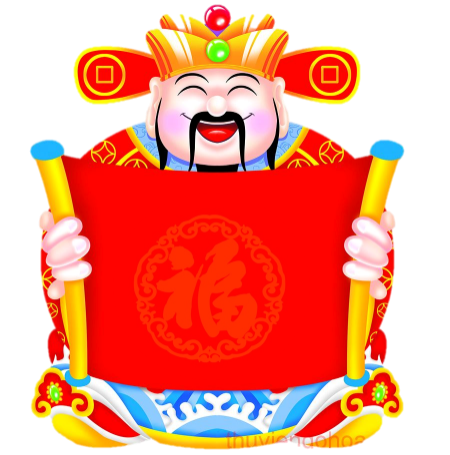 1911-1976
1890-1969
1900-1975
1870-1959
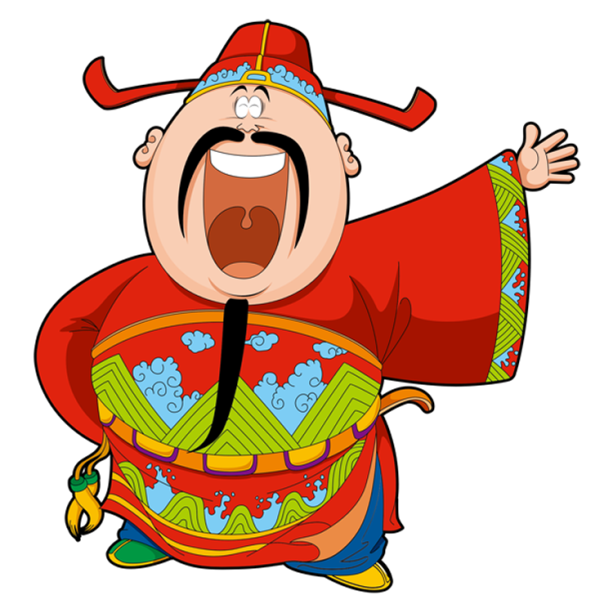 NAQ đã đưa bản yêu sách của nhân dân 
An Nam đòi chính phủ Pháp phải công nhận 
quyền tự do, dân chủ, bình đẳng và quyền…
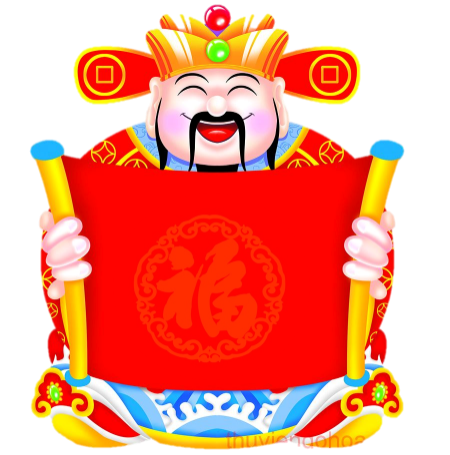 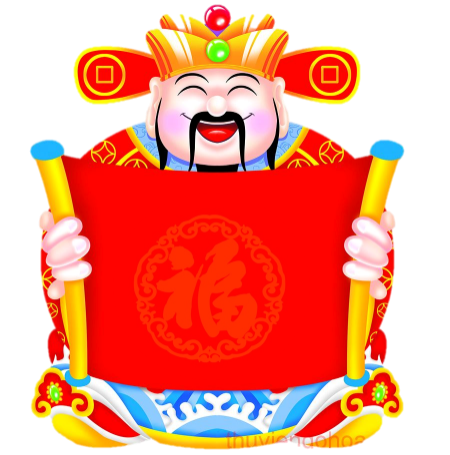 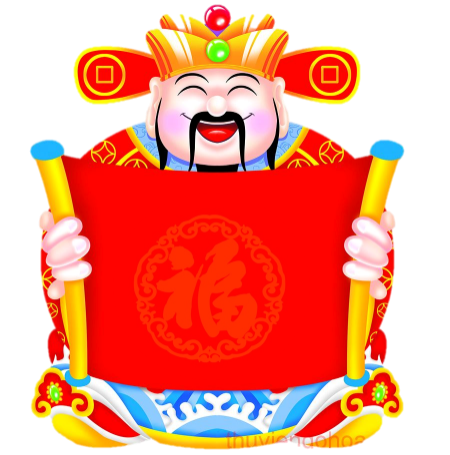 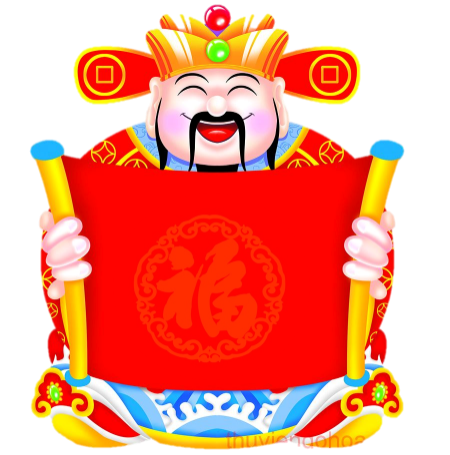 Làm 
người
Tự quyết
Độc lập
Bác ái
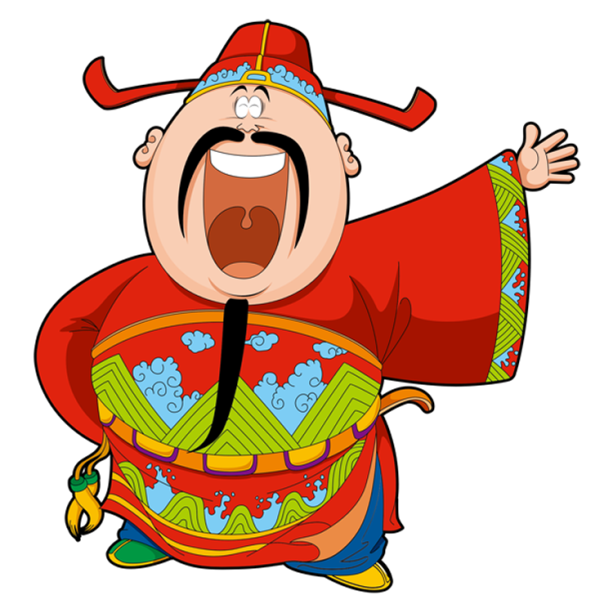 Ngày nào trong những ngày sau đây là Ngày Quốc tế lao động ?
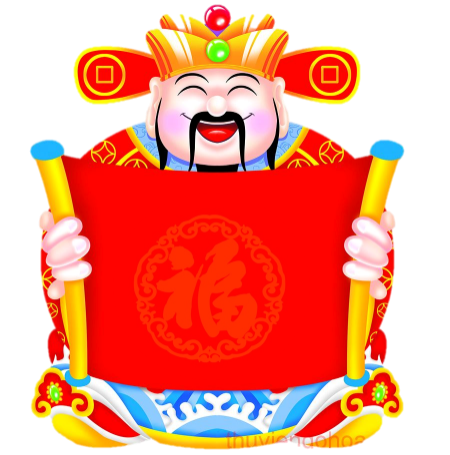 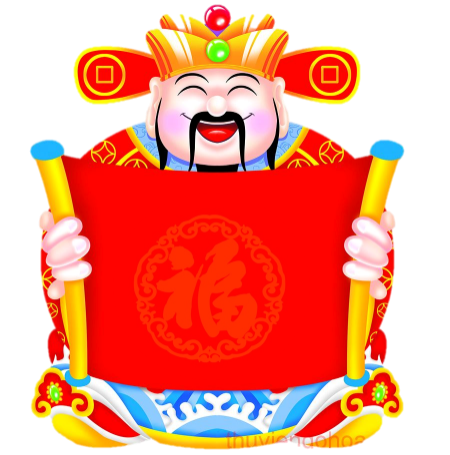 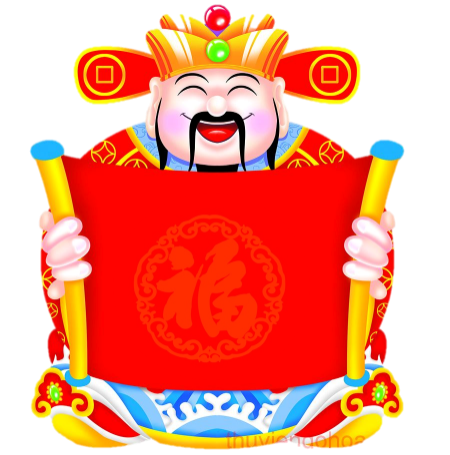 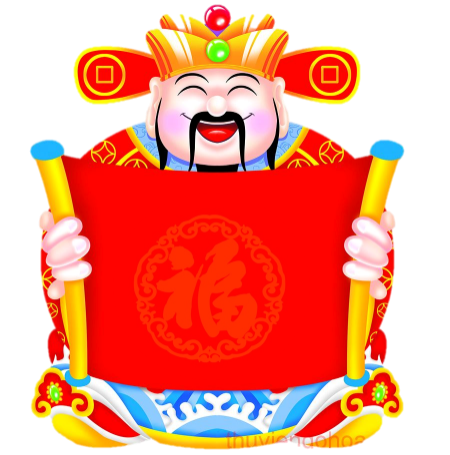 27/7
1/5
8/3
1/6
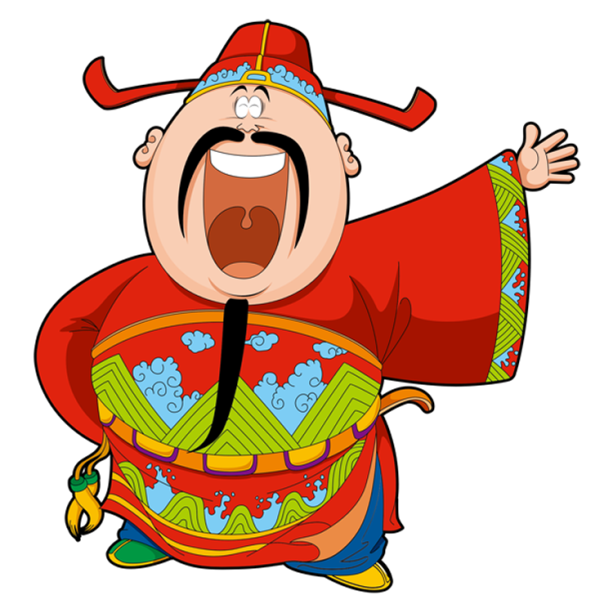 Năm học 2019-2020 trường THCS Hợp Tiến 
có bao nhiêu cán bộ giáo viên, nhân viên?
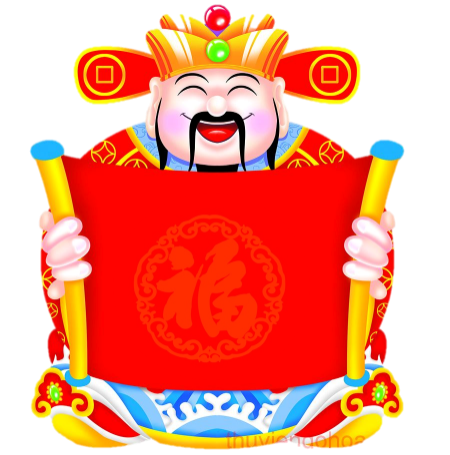 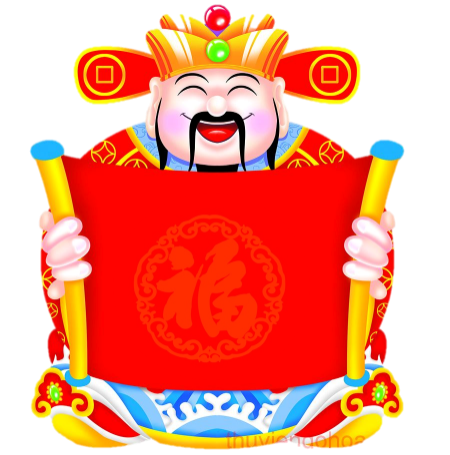 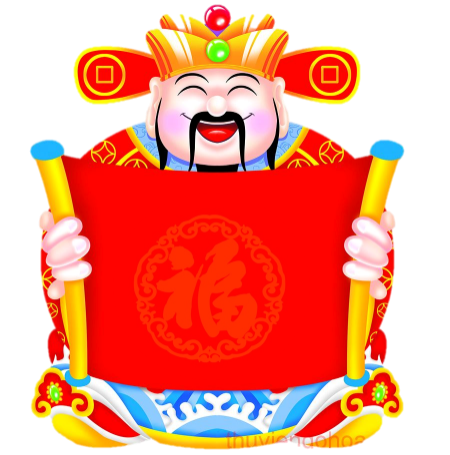 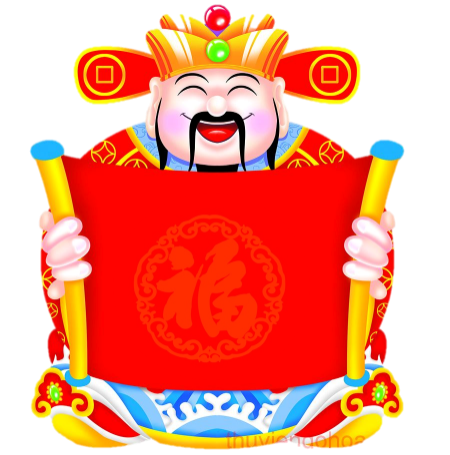 30
25
20
23
Chúc các em học tốt !
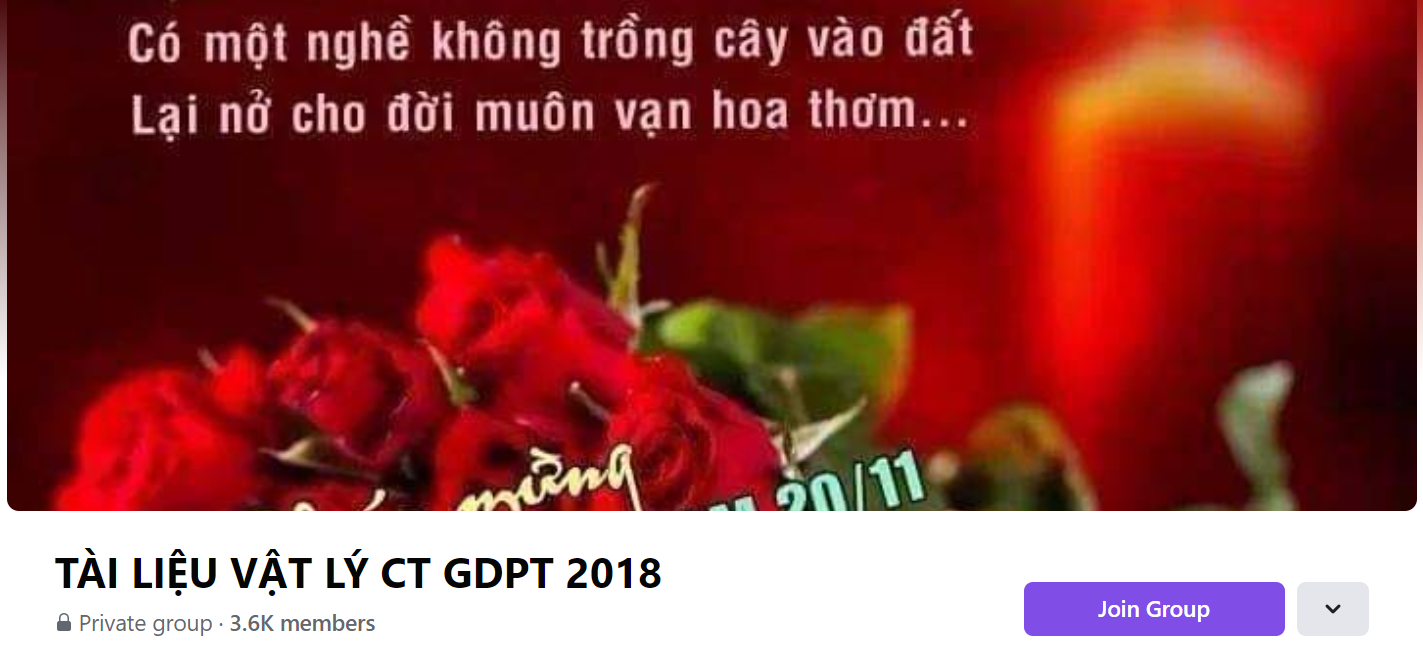 SƯU TẦM: ĐOÀN VĂN DOANH, NAM TRỰC, NAM ĐỊNH
LINK NHÓM DÀNH CHO GV BỘ MÔN VẬT LÝ TRAO ĐỔI TÀI LIỆU VÀ CHUYÊN MÔN CT 2018
https://www.facebook.com/groups/299257004355186